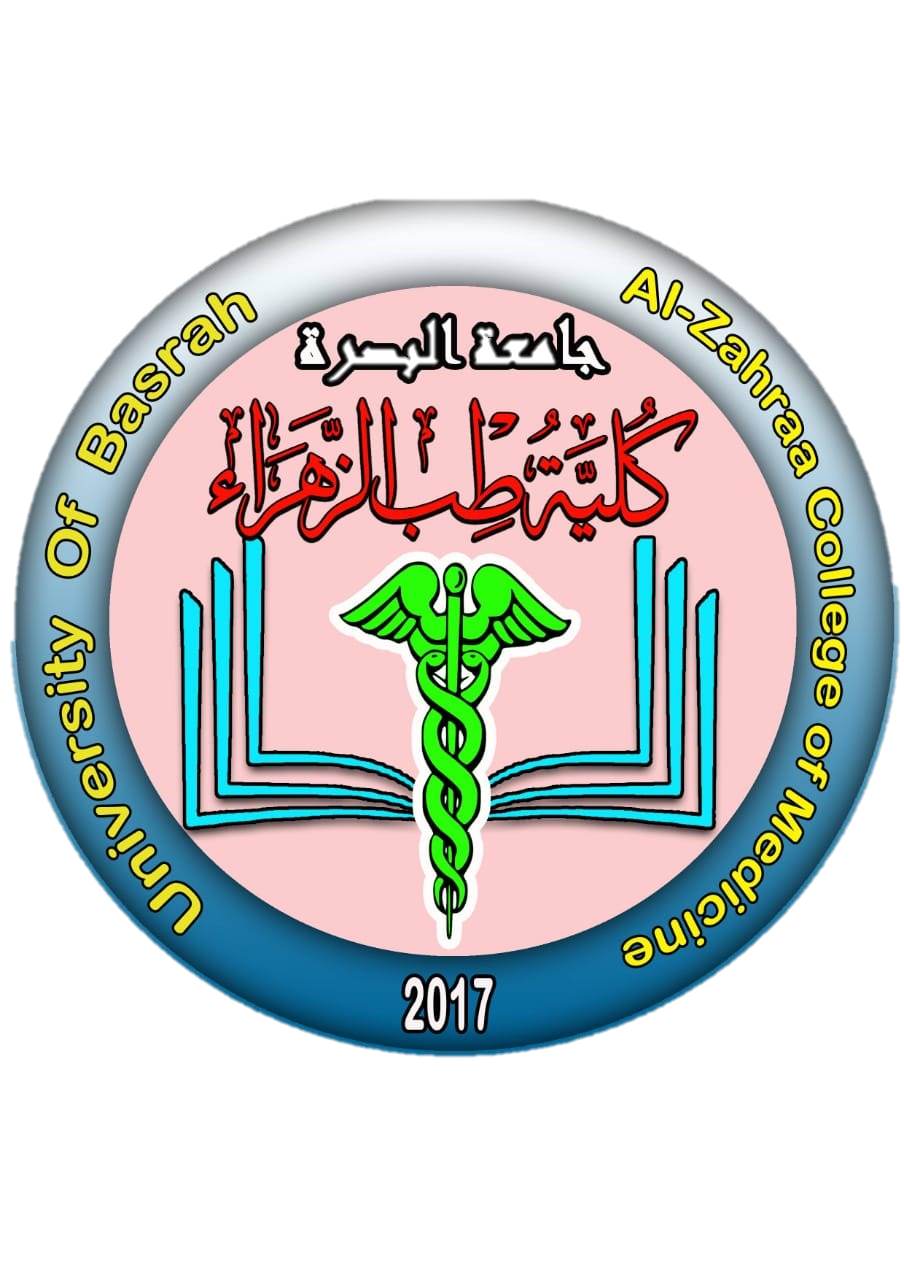 Cardiorespiratory Care Block
Infective Endocarditis and Rheumatic Fever
Lecturer Dr. Firas Rashid
CRC Block Staff:
Dr Rehab A. Jaafer (block leader)
Dr Assad Hassan                                
Dr Kadhum Saleh 
Dr Ahmed Qassim
Dr Mohammed Taha                 
Dr Safa Asaad
Dr Mustafa Ghazi                               
Dr Hussain Abdulameer           
Dr Ilham Mohammed
Dr Nawal Mustafa
Dr Zainab Almnaseer
Dr Firas Rashid
Dr Ammar Saleh
Dr Farqad Alhamdani
Dr Ban M. Saleh
Dr Amani Namaa
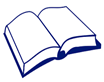 References as in the workbook and classroom.
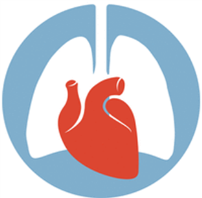 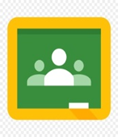 For more detailed instruction, any question, cases need help please  contact block  leader at the CRC Google classroom or email.
University of Basrah               
 AL-Zahraa College of Medicine
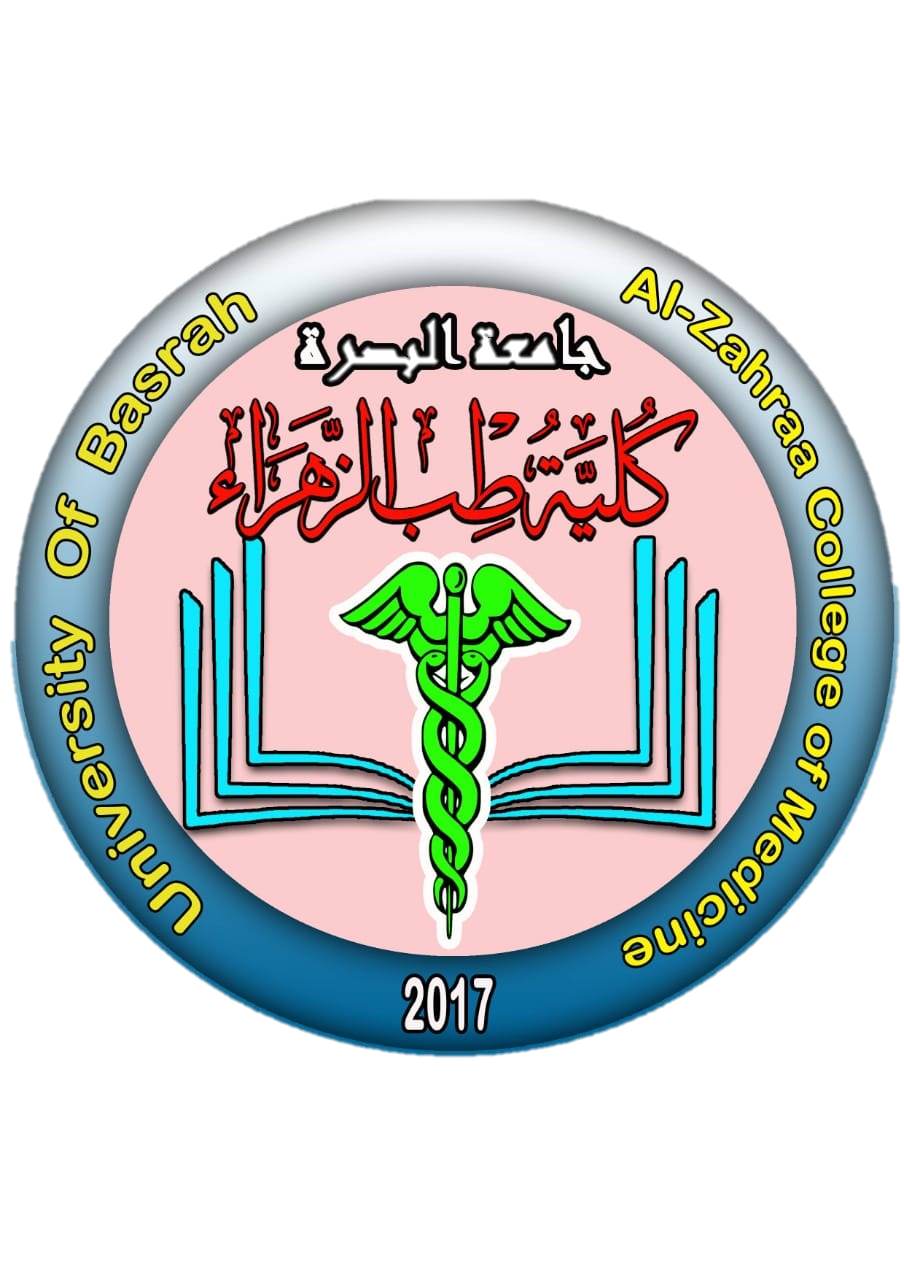 Ministry of higher Education                                     and Scientific Research
CardioRespiratory Care Block
Lecture title: Infective Endocarditis and Rheumatic Fever
Date: 31st January 2022
Dr Firas Rashid Sayel
CRC Block Staff:
Dr Firas Rashid Sayel (block leader)
Dr. Mohammed Adil
Dr Assad Hassan                                
Dr Ahmed Qassim
Dr Safa Asaad
Dr Mustafa Ghazi                               
Dr Ilham Mohammed
Dr Zainab Muzahim
Dr. Ahmed Bader
Dr Nawal Mustafa
Dr Zainab Almnaseer
Dr Farqad Alhamdani
Dr Ban M. Saleh
Dr Amani Namaa
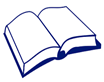 References as in the workbook and classroom.
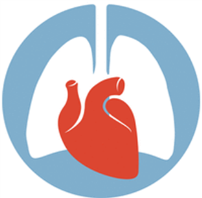 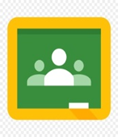 For more detailed instruction, any question, cases need help please  contact block  leader at the CRC Google classroom or email.
Acute rheumatic fever
Affects children and young adults between the ages of 5 and 15 years

A multisystem disorder that usually presents with fever, anorexia, lethargy and joint pain, 2–3 weeks after an episode of streptococcal pharyngitis
Clinical features Rheumatic fever
Jones criteria for the diagnosis of rheumatic fever
Major manifestations
• Carditis
• Polyarthritis
• Chorea
• Erythema marginatum
• Subcutaneous nodules
Minor manifestations
• Fever
• Arthralgia
• Raised erythrocyte sedimentation rate or C-reactive protein
• Previous rheumatic fever
• Leucocytosis
• First-degree atrioventricular block
Plus
• Supporting evidence of preceding streptococcal infection: recent
scarlet fever, raised antistreptolysin O or other streptococcal
antibody titre, positive throat culture
Investigations:
Blood tests: ESR, CRP, serology
Throat culture
Echocardiography

Treatment:
Antibiotics (type and dose?)
Treatment of cardiac failure
Aspirin (dose?)
Steroids (dose?)
Infective Endocarditis
Definition
Infection of a heart valve (native or prosthetic), endothelial lining of 

cardiac chamber or blood vessel; or a congenital anomaly.

The most common organisms causing IE are streptococci (more common in subacute IE) and staphylococci (more common in acute IE & IV drug abuse patients).

Other less common causative microorganisms are: Enterococcus spp., 
HACEK group, Polymicrobial, Fungi and Negative blood culture. 

Incidence= 5-15 cases per 100000 per year.
Half of patients with IE are over 60 year old.
Mortality is 20% of patients (highest with prosthetic valve IE
and antibiotic-resistant organisms)

Underlying causes are : 1. Rheumatic heart diseases (24%).
                                             2. Congenital heart diseases (19%).
                                             3. Other cardiac anomalies (e.g. calcified  
                                                 aortic valve or mitral valve prolapse (25%).
                                             4. No cardiac anomalies (32%).
Pathophysiology
The main lesions of IE are the vegetations which are infected masses consist of microorganisms, platelets and fibrin; causing damage to the local structures, obstruction or embolization.

Vegetations are formed mainly at cardiac tissue with pre-existing damage due to high pressure blood jet (e.g. VSD, MR, AR) while the risk is low in lesions with low pressure blood jet (e.g. ASD).
Microorganisms causing IE can reach blood stream through either: 
Oral cavity during chewing, brushing or dental treatment --(streptococci);
Bowel or urinary tracts--(enterococci);
Skin with cutaneous lesions, abscesses or IV access sites including central line and IV drug abuse)--(staphylococci);
Post-operative cardiac surgery--(coagulase-negative staphylococci);
Animal contact--(Coxiella burnetii, Brucella);
Clinical features
Acute endocarditis
Patients present with severe febrile illness with prominent or changing cardiac murmur and petechiae. 

The course of IE may be fulminant with embolic events are common and abscess may be detected on echocardiography. Heart failure and renal impairment can develop rapidly.

There are no stigmata of chronic IE.
Subacute endocarditis
Most common presentation is that of patient with underlying heart disease 
(valvular or congenital) develops persistent fever, fatigue, night sweat, weight loss, 
new signs of valve dysfunction or heart failure.


Other presentations are embolic stroke, peripheral arterial embolism; and
purpura and petechial haemorrhages (skin & mucus membranes).

Peripheral signs of IE are 
Splinter haemorrhages (longitudinal linear haemorrhages under the finger and toe nails), 
Osler's nodes (tender nodules at finger tips or thenar eminence), 
Jane way lesions (painless macules at the thenar or hypothenar aspects of the palm or sole), 
finger clubbing 
splenomegaly.
Post-operative endocarditis
Unexplained fever in a patient with history of heart valve surgery presenting as subacute or acute endocarditis depending on the virulence of the organism. 
The infection usually involves the valve ring. 
Morbidity and mortality are high and revision surgery is often required. 
Causative organisms are similar to that seen in native valve disease (early post operative is due to a coagulase-negative staphylococcus)
Common Peripheral Manifestations of Infective Endocarditis
Diagnosis
1. Blood culture: used to identify the causative microorganism and guide antibiotic therapy (culture and sensitivity).

Using strict antiseptic measures, 3-6 sets of blood cultures should be taken from peripheral sites before starting antibiotic therapy and no need to wait febrile episodes.

Already inserted central venous catheter should not be used for getting blood culture.

Both aerobic and anaerobic cultures media should be available.
2. Echocardiography: used for detection and follow up of vegetations, assessment of valve damage; and detection of abscess formation.

Sensitivity of transthoracic echocardiography is about 65% (detect vegetations up to 2-4 mm) while that of transesophageal echocardiography is 90% (up to 1-1.5 mm vegetations). 

Absence of vegetation by echocardiography dose not exclude the diagnosis of IE.
3.Haematological and biochemical tests: common finding include include
   ESR and CRP.
Normocytic normochromic anaemia.
Leucocytosis.
Proteinuria.
Microscopic Haematuria.
4. ECG: AV block (with aortic root abscess) or MI (due to embolization of vegetations to coronary circulation). 

5. CXR: cardiomegaly (due to heart failure).
Modified Duke criteria: Definite IE: two major, OR one major and three minor, OR five minor Possible IE: one major and one minor OR three minor
Major criteria
1. Positive blood culture
Typical microorganisms consistent with IE from 2 separate blood cultures:
( Viridans streptococci, Streptococcus bovis, HACEK group (Haemophilus spp., 
Actinobacillus actinomycetemcomitans, Cardiobacterium hominis, Eikenella spp., and 
Kingella kingae), Staphylococcus aureus; or community-acquired enterococci. Or

Microorganisms consistent with IE from persistently positive blood cultures, defined as 
follows:
At least 2 positive cultures of blood samples drawn 12 h apart; or

All of 3 or a majority of 4 separate cultures of blood (with first and last samples drawn at 
least 1 h apart)
2. Evidence of endocardial involvement
Echocardiogram positive for IE defined as follows:
 Oscillating intracardiac mass on valve or supporting structures, in
the path of regurgitant jets, or on implanted material in the absence
of an alternative anatomic explanation;
 Abscess; or
 New partial dehiscence of prosthetic valve.
New valvular regurgitation (worsening or changing of pre-existing
murmur not sufficient).
Minor criteria
 Predisposing valvular or cardiac abnormality or Intravenous drug misuse
 Pyrexia ≥ 38°C
Vascular phenomena: major arterial emboli, septic pulmonary infarcts, mycotic aneurysm, intracranial hemorrhage, conjunctival hemorrhages,
and Janeway lesions.
Immunologic phenomena: glomerulonephritis, Osler’s nodes, Roth’s
spots, and rheumatoid factor
Microbiological evidence: positive blood culture but does not meet
a major criterion as noted above* or serological evidence of active
infection with organism consistent with IE.
Management
Multidisciplinary team: management should involve a physician, cardiac surgeon and a microbiologist.
Treatment of any possible source of infection (e.g, tooth abscess removal).
Antibiotic therapy: 
can be started empirically until identification of causative organisms; using
Amoxicillin (2 g 6 times daily IV); or
Vancomycin (1 g twice daily IV) and gentamicin (1 mg/kg twice daily IV) in 
patients with acute IE or penicillin allergy; or
Vancomycin (1 g twice daily IV) and gentamicin (1 mg/kg twice daily IV) 
plus rifampicin orally 300–600 mg twice daily in patients with prosthetic valve IE.
Definitive antibiotic treatment is based on the minimum inhibitory concentration 
(MIC) and should be continued for 4-6 weeks.

Treatment can be shorten for 2 weeks in patients with sensitive streptococci and 
Native valve infection.
Minimum inhibitory concentration (MIC) ≤ 0.125 mg/L.
No adverse prognostic factors (heart failure, aortic regurgitation, conduction defect).
No evidence of thromboembolic disease.
No vegetations > 5 mm diameter.
Clinical response within 7 days of starting treatment.
4. Surgery: include removal of infected tissue and valve replacement in the following situations:
Heart failure due to valve damage.
Failure of antibiotic therapy (persistent/uncontrolled infection).
Large vegetations on left-sided heart valves with echo appearance
suggesting high risk of emboli.
Previous evidence of systemic emboli.
Abscess formation.
Prosthetic valve endocarditis or fungal endocarditis often require
cardiac surgery.
Prevention
Prophylaxis is indicated only before dental procedures that involve manipulation of gingival tissue, manipulation of the periapical region of teeth, or perforation of the oral mucosa:
Prosthetic cardiac valves.
Previous IE.
Cardiac transplant recipients with valve regurgitation due to a structurally 
abnormal valve.
Congenital heart disease (Unrepaired cyanotic congenital heart disease, or 
Completely repaired congenital heart defect with prosthetic material or 
device or with residual defects).
Thank you